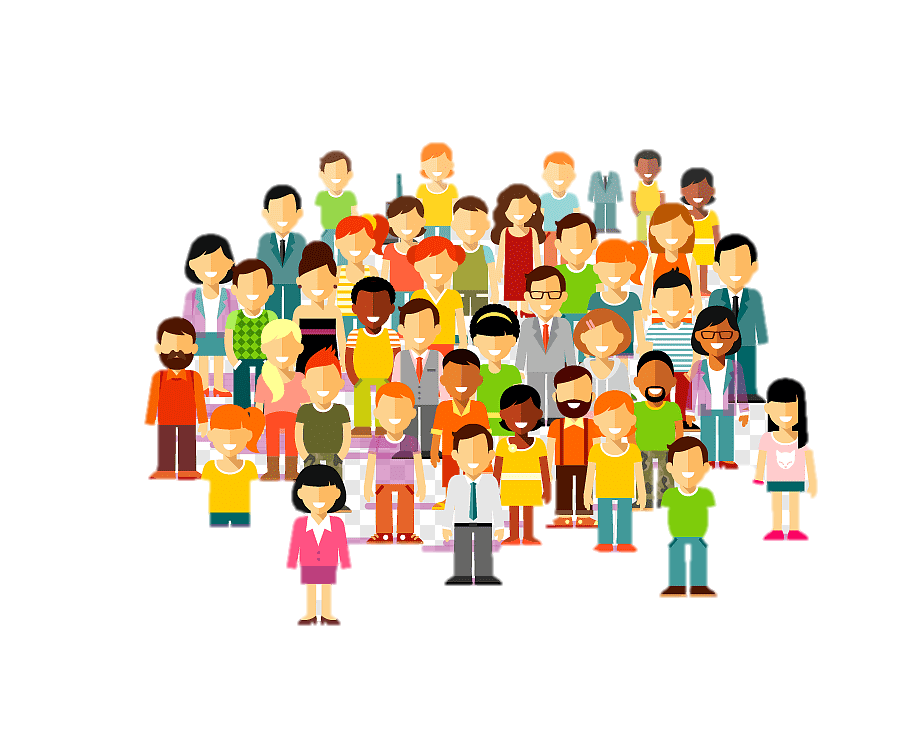 النمو السكاني في الوطن العربي
الاسم
النمو السكاني هو تزايد عدد السكان من عام لآخر نتيجة للزيادة الطبيعية للسكان (معدل المواليد – معدل الوفيات) و الهجرة
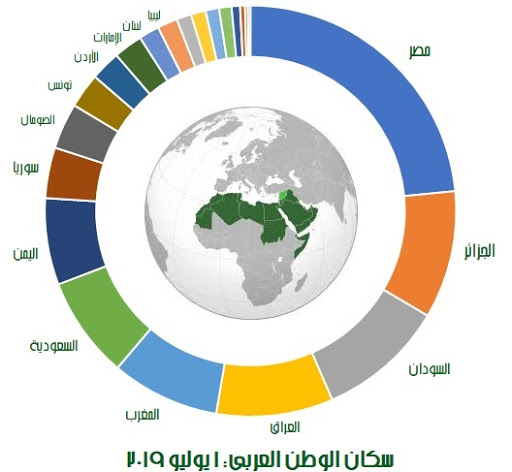 يقدر معدل النمو السنوي للسكان في الوطن العربي بحوالي 2.20 حسب إحصائيات عام 2006م و هو معدل مرتفع للغاية إذ يفوق المعدل العالمي و الذي يقدر بحوالي 1.7%
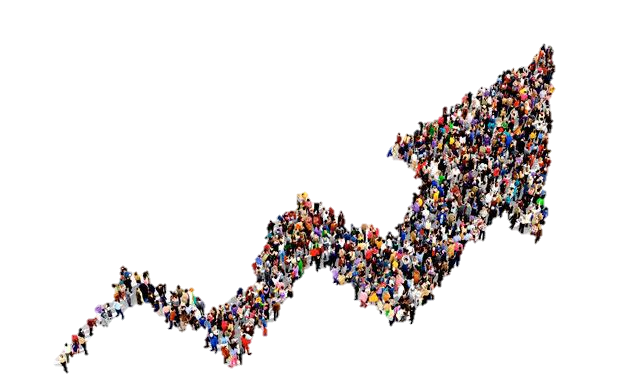 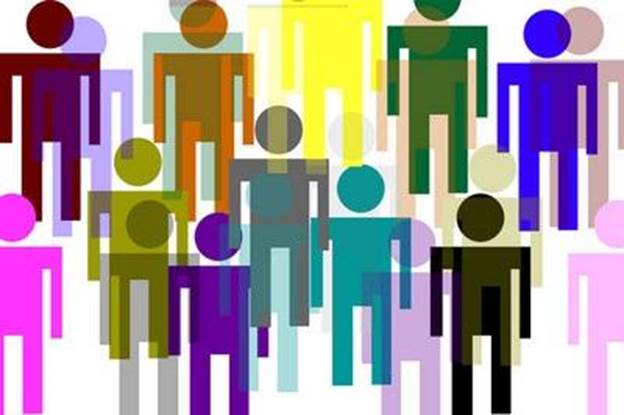 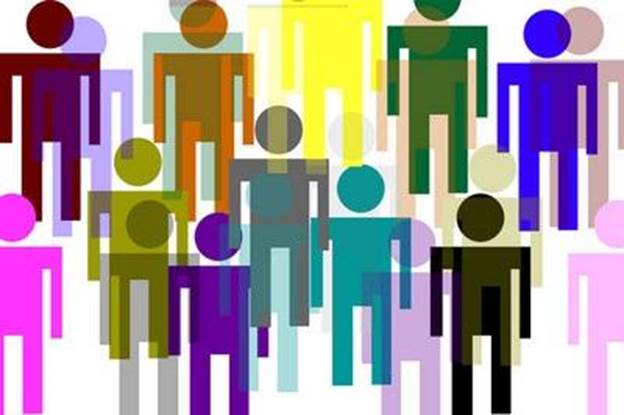